terapt
H rerrewr e yuetyty I ehvyetvyutv p
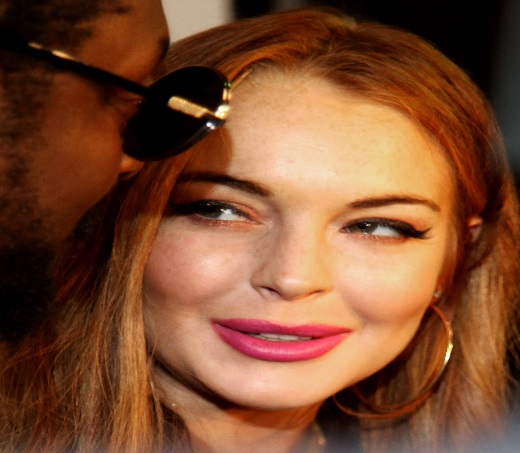 It was dark
She was trap in a scary lab.
She did not now what to do.


Run
stay
run
She ran ran ran and ran and then she saw slenderm.
Hide
run
HIDE
RUN
stay
She gets steraped on table
And she ecscaps


Fight
run
run
You  RUN ANDDDDDDDDDDDDDDDDDDDDDDDDDDDDDDD



YOU WIN
HIDD
YOU LOUS



SJHHG